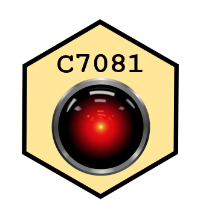 C7081 Statistical Analysis for Data Science
Ed Harris
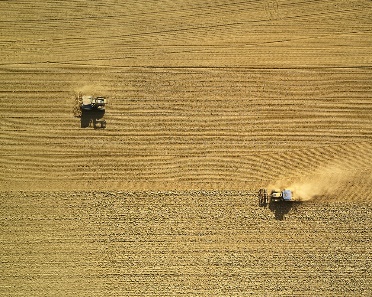 •
•
•
•
•
•
•	••••
•• • •• • •• •
•
•
• • •
••
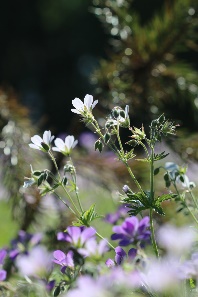 •
•	••
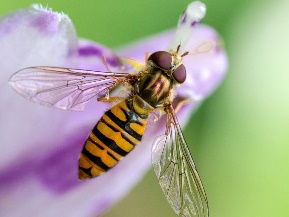 •
•
•
••
•
•
•
•
•
•
• •
•
Module overview
“I am always ready to learn although I do not always like being taught."
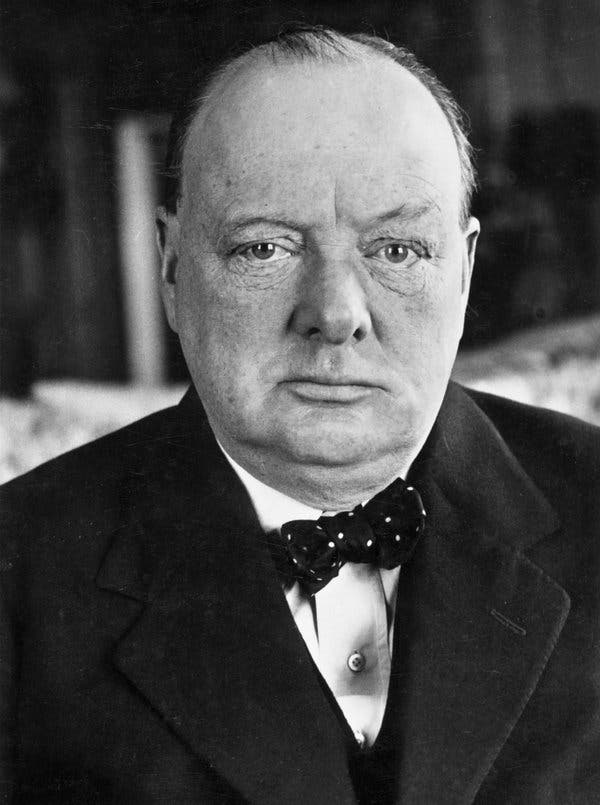 -Winston Churchill
Module overview
Look at Module hub page

Translate module descriptor doc

How will the module "work"?

Assessment
Module overview
Look at Module hub page

- Documents

- Information dissemination
Module overview
Translate module descriptor doc

- Description

- Learning outcomes

- Reading list
Module overview
How will the module "work"?

- Schedule doc

- Live sessions / videos / readings 

- Problems
Module overview
Assessment

- Assignment brief
Module overview
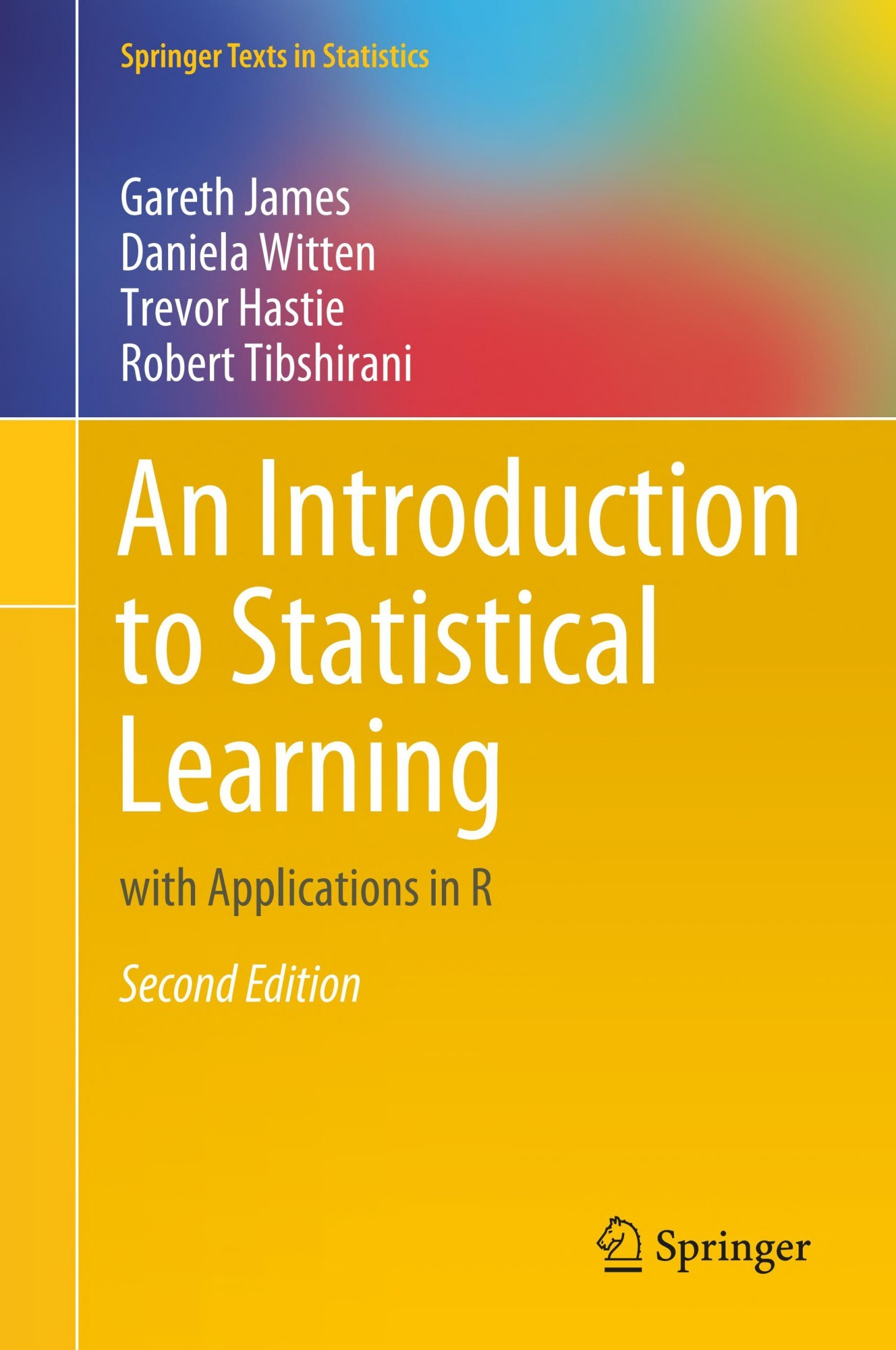 Available free
from the authors